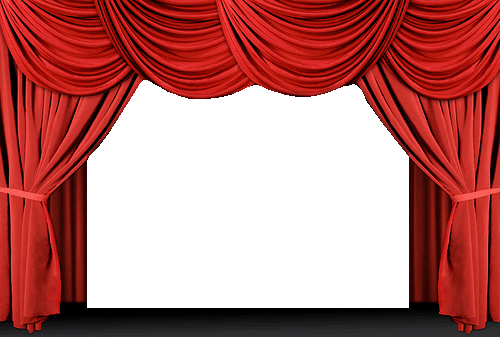 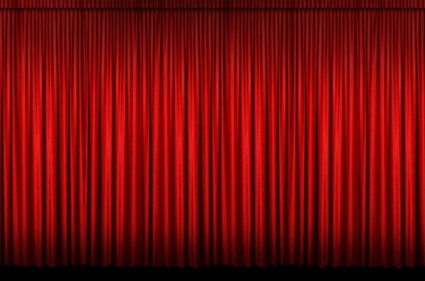 স্বাগতম
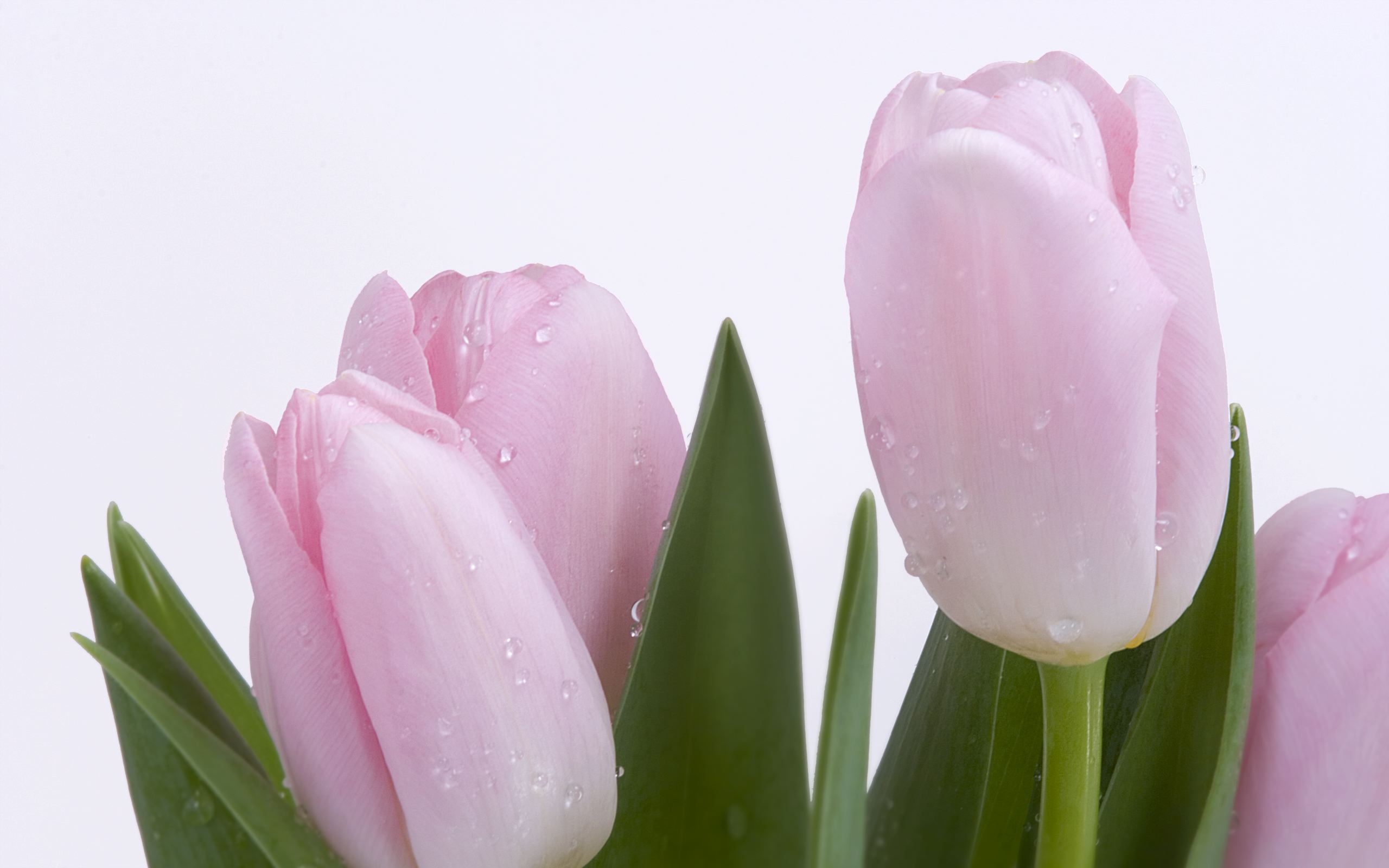 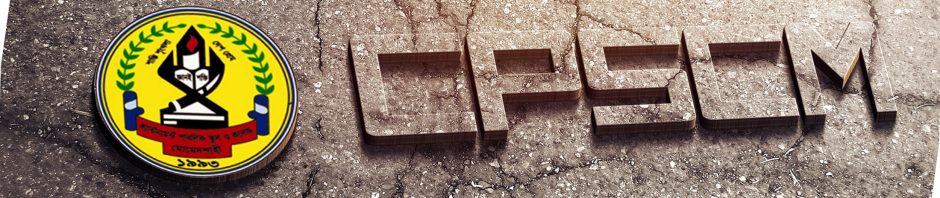 উপস্থাপনায়
গণিত বিভাগ
ক্যান্টনমেন্ট পাবলিক স্কুল ও কলেজ, মোমেনশাহী।
অধ্যায়ঃ ১ 
   পাঠঃ ২
শ্রেণীঃ নবম 
বিষয়ঃ সাধারণ গণিত 
অধ্যায়ঃ প্রথম (বাস্তব সংখ্যা)
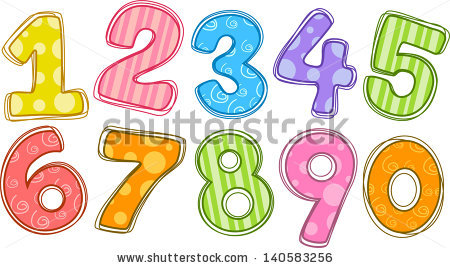 শিখন ফল
পাঠশেষে শিক্ষার্থীরা
1. বাস্তব সংখ্যা কি তা বলতে পারবে।
2. বাস্তব সংখ্যার শ্রেণী বিভাগ লিখতে পারবে।
3. বাস্তব সংখ্যা সংক্রান্ত সমস্যার সমাধান করতে পারবে।
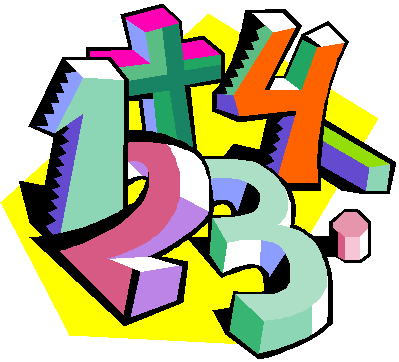 পাঠ শিরোনাম  

“বাস্তব সংখ্যা”
বাস্তব সংখ্যার শ্রেণী বিন্যাসের চার্ট
                   
            বাস্তব সংখ্যা
                   
                              
মূলদ সংখ্যা
অমূলদ সংখ্যা

ভগ্নাংশ
পূর্ন সংখ্যা
           
                
ধ্বণাত্বক  ০  ঋণাত্বক
ধ্বণাত্বক সংখ্যা
                     
            ১       
মৌলিক সংখ্যা     যৌগিক সংখ্যা
ভগ্নাংশ 

                         
সাধারন ভগ্নাংশ               দশমিক ভগ্নাংশ
সাধারন ভগ্নাংশ
 
                       
প্রকৃত                   অপ্রকৃত
অপ্রকৃত
 
                  
 সসীম   অনাবৃত  আবৃত
একক কাজঃ 
নিচের তালিকা থেকে মৌলিক সংখ্যা লিখ।
জোড়ায় কাজঃ
তালিকার কোনটি কোন ধরনের ভগ্নাংশ এবং কেন তা বর্ণনা কর।
দলীয় কাজঃ
3 টি করে সংখ্যার নাম লিখে কারন বর্ণনা কর।
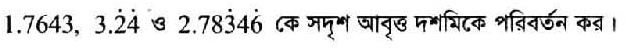 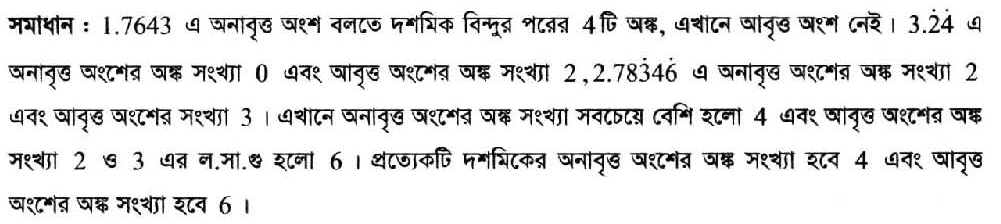 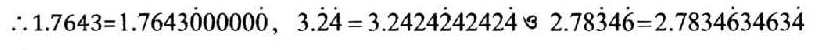 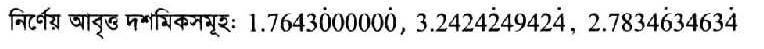 মূল্যায়নঃ
উপরের তথ্যের আলোকে বাস্তব সংখ্যা  সংক্রান্ত প্রশ্ন করনের মাধ্যমে মূল্যায়ন।
বাড়ীর কাজঃ 

সদৃস  আবৃত দশমিক  ভগ্নাংশে প্রকাশ করঃ
1.
 
2.
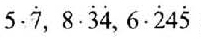 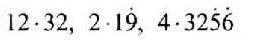 ধন্যবাদ
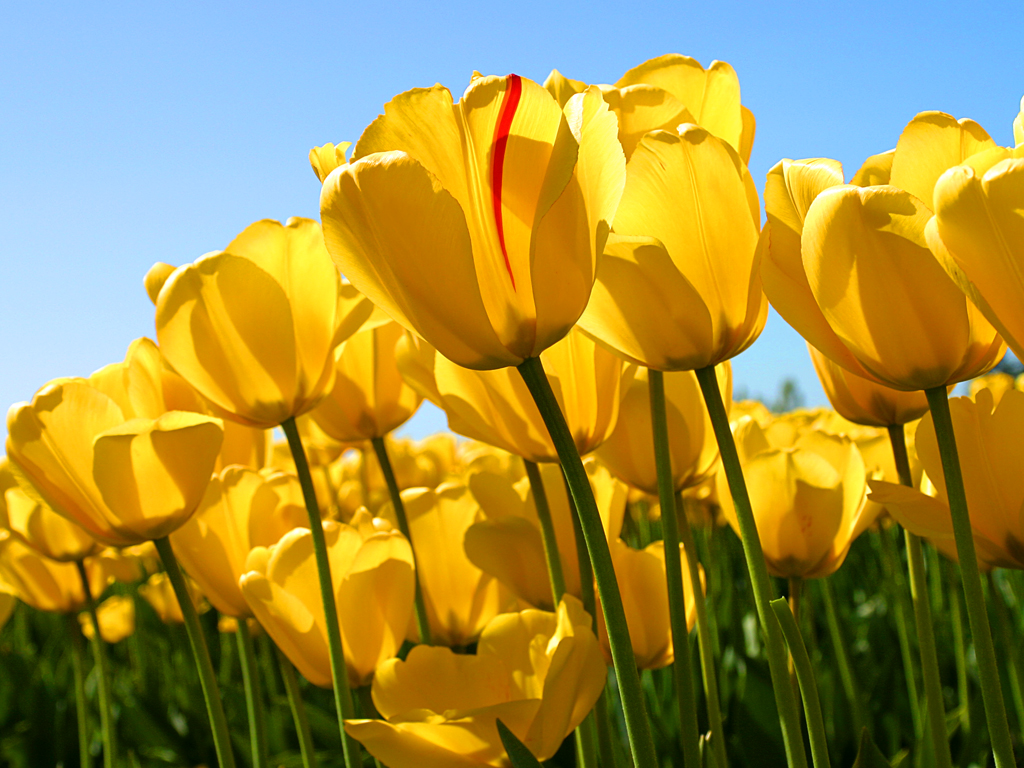